Возможные способы преодоления агрессивности в поведении подростка
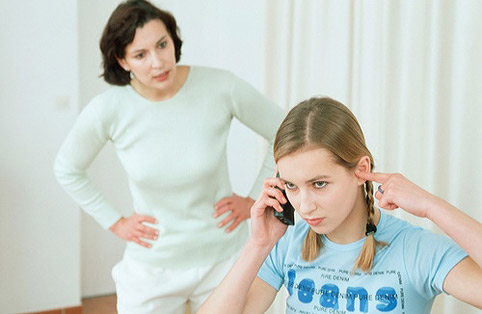 Краткая характеристика подросткового возраста
Подростковый возраст – один из наиболее сложных периодов развития человека. Несмотря на относительную кратковременность (с 14 до 18 лет), он практически во многом определяет всю дальнейшую жизнь индивидуума. Именно в подростковом возрасте преимущественно происходит формирование характера и других основ личности. Эти обстоятельства: переход от опекаемого взрослыми детства к самостоятельности, смена привычного школьного обучения на другие виды социальной деятельности, а также бурная гормональная перестройка организма – делают подростка особенно уязвимым и податливым к отрицательным влияниям среды. При этом необходимо учитывать свойственное подросткам стремление высвободиться из-под опёки и контроля родных, учителей и других воспитателей. Нередко это стремление приводит и к отрицанию духовных ценностей и стандартов жизни вообще старшего поколения.  Это проявляется  в повышенной возбудимости и агрессивности подростков.
Агрессия – это поведение или действие, направленное на нанесение физического или психического вреда другим людям.
Агрессия- акт нападения
Агрессивность- приобретенное личное качество, готовность к агрессии.
Агрессивность формируется в течение жизни и, в частности, в процессе социализации личности.
Формы проявления агрессии:
Физическая агрессия
Косвенная агрессия 
Раздражение 
Негативизм 
Обидчивость 
Подозрительность 
Вербальная агрессия 
Чувство вины
Возрастные кризисы
 (0т 0 до 1года, 3, 7 , 13-14, 17-18, 45, 55 лет)
Подростковый возраст (высокая эмоциональность, возбудимость)
Причины   агрессивного поведения людей:
Жизненные кризисы
Комплекс неполноценности
Агрессивное поведение между членами семьи
Образцы социально отрицательного поведения сверстников
Адаптация к социальным условиям
Поощрение агрессивного поведения
Наследственность
Жестокое воспитание
Причины подростковой агрессивности:
1.   Повышенное внимание к себе. Некоторые подростки не проявляют интереса к окружающим, даже не пытаются понять, что у каждого человека есть своё мнение и желания, которые могут отличаться от их собственных. Тогда окружающий мир становится враждебным и непонятным.
2.   Окружающие интересуют подростка, только если он может получить от них какую-то выгоду. Они  не умеют сопереживать или сочувствовать. В итоге их поведение бывает очень агрессивным, и в ответ они также становятся объектом агрессии.
 3.  Семейные проблемы часто приводят к всплеску агрессивности. Например, развод родителей или рождение младшего брата или сестры может сделать подростка раздражительным. Ещё хуже, если один из членов семьи постоянно становится объектом агрессии. Так бывает в семьях, где отец пьёт и третирует близких. Как правило, сын копирует отношение отца к домашним и переносит его на сверстников.
4.   В семьях, где предпочитают авторитарный стиль воспитания, где подростку отдают приказания и требуют безоговорочного их исполнения, подростки также проявляют повышенную агрессию во взаимоотношениях со сверстниками.
5.   На сознание подростка в большой степени и пагубно влияет информация, которую он получает из телевизионных передач, кинофильмов, интернета.
6.   Агрессия родителей
       А. Открытая (Негативное восприятие происходящих событий)
       Б. Скрытая :непринятие пола ребенка, особенностей, склад характера, темперамента. Похожесть ребенка на супруга, оставившего семью.

Агрессия у ребенка может быть обусловлена питанием. Доказана взаимосвязь между повышением тревожности, нервозности и агрессивности и употреблением шоколада. Не стоит чрезмерно ограничивать потребление детьми жиров.

8.  Влияние шума, вибрации, тесноты, температуры воздуха. Связь уровня шума в доме с агрессивностью очевидна.

Усталость.

10. Жара - стресс для нашего организма. А потому мы становимся особенно раздражительны и возбудимы.

11. Теснота - еще один могучий провокатор нашей агрессивности.
Существуют четыре основных способа выражения гнева:
1.Прямо (вербально или невербально) заявить о своих чувствах, при этом давая выход отрицательным эмоциям.
2. Выразить гнев в косвенной форме, вымещая его на человеке или предмете, который представляется разгневанному неопасным. (Подушка, боксерская груша, портрет обидчика)
3. Сдерживать свой гнев, "загоняя" его внутрь. В этом случае постепенно накапливающиеся отрицательные чувства будут способствовать возникновению стресса.
4. Задерживать негативную эмоцию до момента ее наступления, не давая ей возможности развиться, при этом человек пытается выяснить причину гнева и устранить ее в кратчайший срок.
Профилактика и коррекция агрессивного поведении
1. Занятия спортом. 
2. Медленный счет до десяти.  
3. Коллекционировать анекдоты.
4. Смотреть юмористические  фильмы  телепередачи.
5.Подурачиться у зеркала.
6.Овладеть методами саморегуляции. 
7.Научиться позитивно воспринимать мир.
Профилактика и коррекция агрессивного поведении
8.Переключение внимания на нейтральные темы- умение представить ситуацию покоя, например  лес, пляж, или другие условия, когда чувство душевного покоя у человека наиболее выражено. При этом использовать стихи любимого поэта, успокаивающую музыку и т.д.  
9. Самоубеждение - умение проанализировать сложившуюся ситуацию, поговорить с самим собой и убедить себя в несерьезности собственных переживаний. Формулы самовнушения («Для меня это не очень важно», «Я все могу» и т.д.) помогают кратковременно « выключить эмоции, не давая им перейти  предел управляемости.
Профилактика и коррекция агрессивного поведении
10. Упражнения мимических мышц, снижающие напряжение мышц лица
11. Самовнушение. Смысл успокаивающих «формул» состоит в том, чтобы последовательно направлять свое внимание на отдельные части своего тела( руки, ноги, шею, лицо, туловище) и внушать себе, что они расслабляются, согреваются и обездвиживаются.  
12. Дыхательные упражнения- упорядоченные физические дыхания, при выполнении которых выдох следует
делать примерно вдвое длиннее вдоха (если необходимо снять острое напряжение, можно сделать глубокий вдох
и задержать дыхание на 20-30 секунд).
Профилактика и коррекция агрессивного поведении
13. Физические упражнения- движения, осуществляемые для расслабления. Наиболее полезны упражнения на растягивание мышц, на расслабление (типа потряхивания), а также упражнения со статическим усилием и задержкой дыхания.
Величайшее в жизни счастье - это уверенность в том, что нас любят,  любят за то, что мы такие, какие мы есть, или несмотря на то, что мы такие, какие мы есть.                                                                                           Виктор Гюго
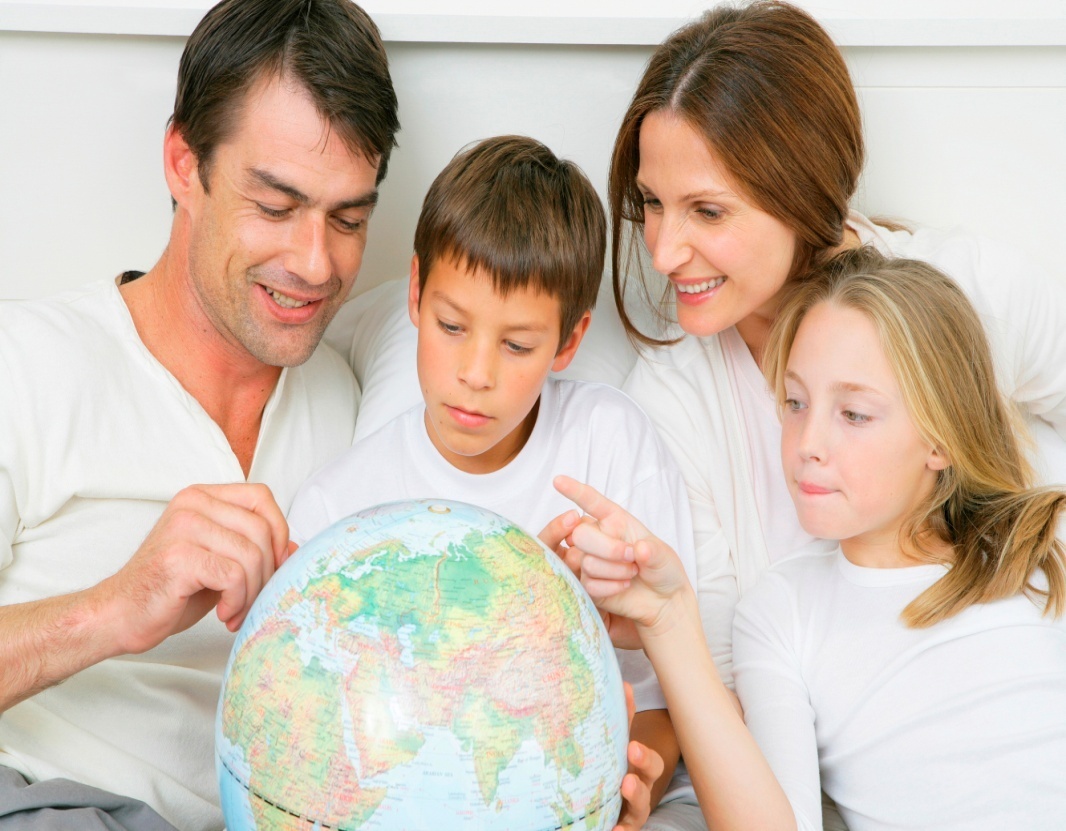